Fig. 1 The trusty 35mm Arriflex camera, still in use.
Screen, Volume 57, Issue 4, Winter 2016, Pages 496–502, https://doi.org/10.1093/screen/hjw051
The content of this slide may be subject to copyright: please see the slide notes for details.
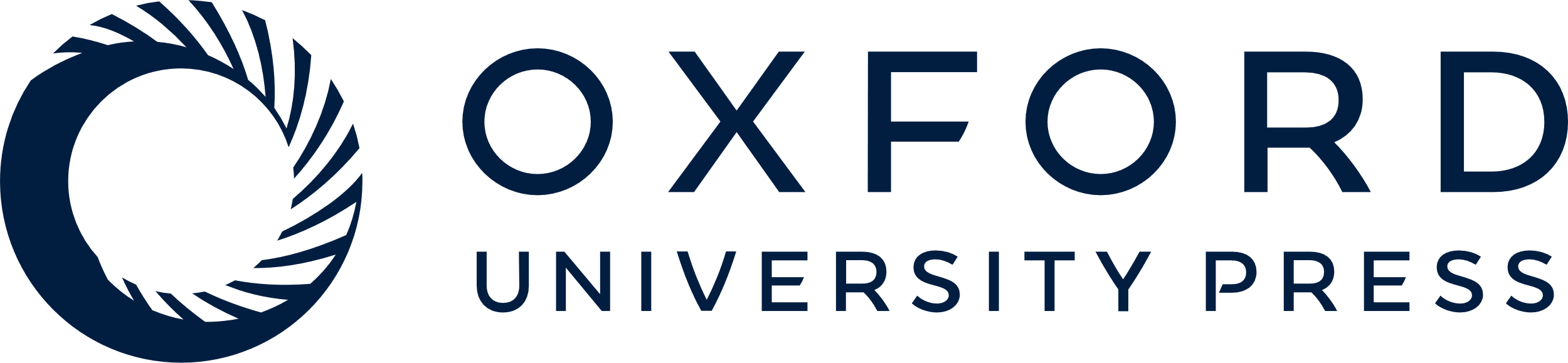 [Speaker Notes: Fig. 1 The trusty 35mm Arriflex camera, still in use.


Unless provided in the caption above, the following copyright applies to the content of this slide: © The Author 2016. Published by Oxford University Press on behalf of Screen. All rights reserved]